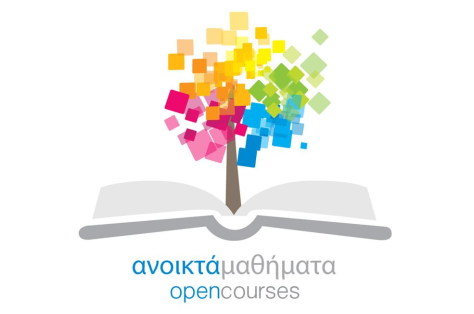 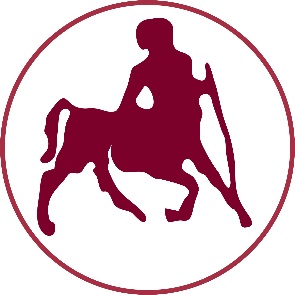 ΠΑΝΕΠΙΣΤΗΜΙΟ ΘΕΣΣΑΛΙΑΣ
Πετοσφαίριση Ι
Ενότητα 7η: Η Προπόνηση Δύναμης στο Βόλεϊ

Πατσιαούρας Αστέριος
Τμήμα Επιστήμης Φυσικής Αγωγής και Αθλητισμού
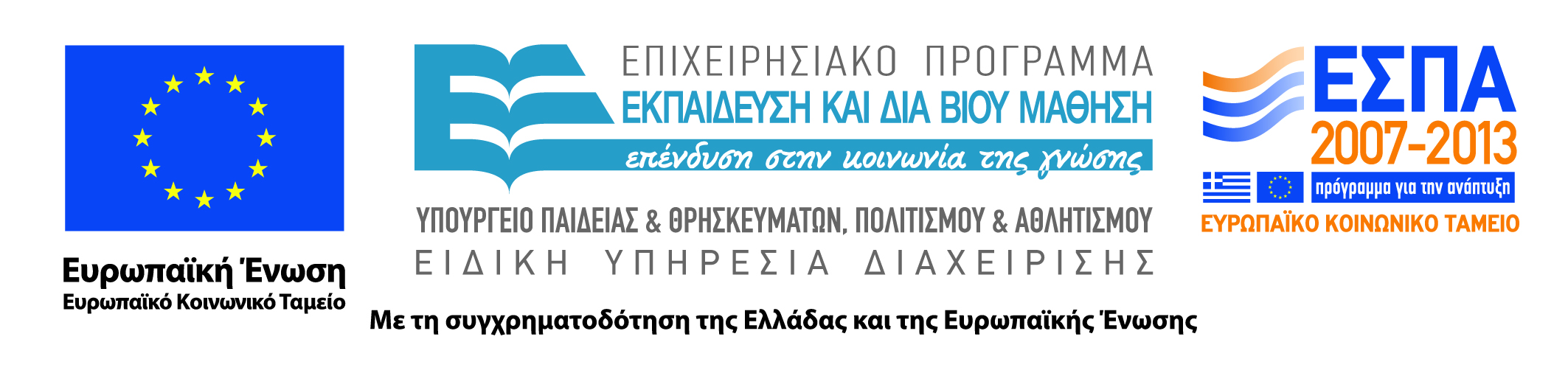 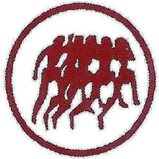 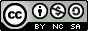 Άδειες Χρήσης
Το παρόν εκπαιδευτικό υλικό υπόκειται σε άδειες χρήσης Creative Commons. 
Για εκπαιδευτικό υλικό, όπως εικόνες, που υπόκειται σε άλλου τύπου άδειας χρήσης, η άδεια χρήσης αναφέρεται ρητώς.
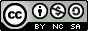 2
Χρηματοδότηση
Το παρόν εκπαιδευτικό υλικό έχει αναπτυχθεί στα πλαίσια του εκπαιδευτικού έργου του διδάσκοντα.
Το έργο «Ανοικτά Ακαδημαϊκά Μαθήματα Πανεπιστημίου Θεσσαλίας» έχει χρηματοδοτήσει μόνο τη αναδιαμόρφωση του εκπαιδευτικού υλικού. 
Το έργο υλοποιείται στο πλαίσιο του Επιχειρησιακού Προγράμματος «Εκπαίδευση και Δια Βίου Μάθηση» και συγχρηματοδοτείται από την Ευρωπαϊκή Ένωση (Ευρωπαϊκό Κοινωνικό Ταμείο) και από εθνικούς πόρους.
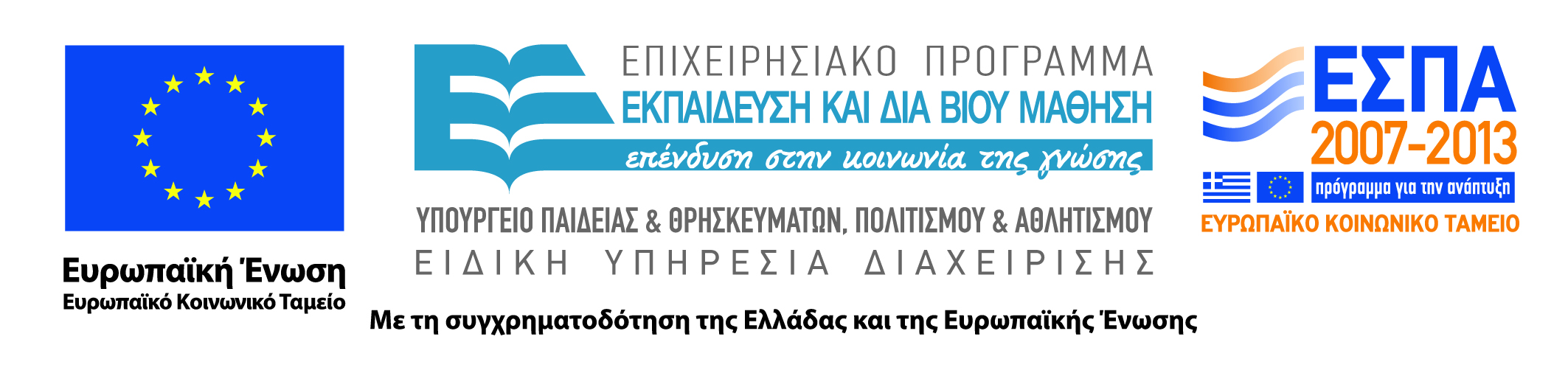 3
Σκοποί  ενότητας
Να αναλυθούν οι δεξιότητες που εμπλέκονται στην προπόνηση δύναμης στο βόλεϊ και χρησιμοποιούνται από τους παίκτες μιας ομάδας.
4
Περιεχόμενα ενότητας
Τα βασικά στοιχεία που απαρτίζουν την δύναμη, π.χ. μέγιστη δύναμη, απόλυτη δύναμη, ταχυδύναμη, σχετική δύναμη, αντοχή στη δύναμη, εσωτερική και εξωτερική δύναμη κλπ.
5
ΠΡΟΠΟΝΗΣΗ ΔΥΝΑΜΗΣ ΣΤΗΝ ΠΕΤΟΣΦΑΙΡΙΣΗ
Μιλώντας για τις ιδιότητες της δύναμης στην πετοσφαίριση αναφερόμαστε στην ικανότητα που έχει ο παίκτης μας να αλλάζει τη σχέση και το σχήμα του σώματος του ή μέρος του σώματος του επιδρώντας στο περιβάλλον.
Χαρακτηριστικό παράδειγμα έκφρασης της δύναμης στην πετοσφαίριση είναι το άλμα στο καρφί ή στο μπλοκ.
6
ΠΡΟΠΟΝΗΣΗ ΔΥΝΑΜΗΣ ΣΤΗ ΠΕΤΟΣΦΑΙΡΙΣΗ
Η δύναμη διαχωρίζεται σε:
1. μέγιστη δύναμη,
2. απόλυτη δύναμη,
3. ταχυδύναμη,
4. σχετική δύναμη,
5. αντοχή στη δύναμη,
6. εσωτερική και εξωτερική δύναμη,
7. εφεδρική δύναμη,
8. ειδική δύναμη,
9. ελαστική δύναμη.
7
ΜΕΓΙΣΤΗ ΔΥΝΑΜΗ
Ως μέγιστη δύναμη ορίζεται η ανώτερη δύναμη που μπορεί να παράγει το μυϊκό σύστημα του παίκτη/τριας κατά την διάρκεια μιας μυϊκής συστολής.
Στην πετοσφαίριση η μέγιστη δύναμη και η ανάπτυξη της έχει σχέση κυρίως με τη σχετική δύναμη και αφορά την ανύψωση του σώματος του παίκτη/τριας στο καρφί ή στο μπλοκ.
8
ΑΠΟΛΥΤΗ ΔΥΝΑΜΗ
Συνήθως η απόλυτη δύναμη ταυτίζεται με την μέγιστη δύναμη, όμως η απόλυτη δύναμη είναι η δύναμη που περιέχει ένας μυς ενός παίκτη/τριας και μπορεί να  αναπτύξει και να εφαρμόσει μόνο με τη βοήθεια τεχνητών μέσων και όχι βουλητικά σε κάποια φάση του παιχνιδιού.
Επειδή η απόλυτη δύναμη έχει μεγάλη σχέση με το βάρος του σώματος και είναι ανάλογη αυτού του μεγέθους (μεγάλο σωματικό βάρος – μεγάλη ανάπτυξη δύναμης) δεν έχει μεγάλη αξία για την πετοσφαίριση, όπου το σωματικό βάρος του παίκτη/τριας πρέπει να κυμαίνεται σε χαμηλά επίπεδα.
9
ΤΑΧΥΔΥΝΑΜΗ
Ως ταχυδύναμη ορίζεται η ικανότητα του νευρομυϊκού συστήματος του παίκτη/τριας να υπερνικά αντιστάσεις με μεγάλη επιτάχυνση ή με υψηλή ταχύτητα συστολών.
Ο τύπος αυτός της δύναμης είναι απαραίτητος στην πετοσφαίριση, τόσο στις φάσεις υπερνίκησης του σωματικού βάρους στο καρφί, στο μπλοκ ή στην άμυνα εδάφους, όσο και στην υπερνίκηση της αντίστασης της μπάλας και του χεριού που καρφώνει ή σερβίρει.
Βασικός στόχος της προπόνησης στην πετοσφαίριση είναι η ταχυδυναμική εκτέλεση των ασκήσεων και η ενεργοποίηση όσο το δυνατόν περισσότερων ινών ταχείας συστολής.
10
ΣΧΕΤΙΚΗ ΔΥΝΑΜΗ
Η σχετική δύναμη είναι το μέγεθος που ορίζεται από το πηλίκο της μέγιστης δύναμης δια του σωματικού βάρους του παίκτη (σδ = μδ/σβ).
Κατά συνέπεια η σχετική δύναμη του παίκτη/τριας επηρεάζεται από:
1. την αύξηση της μέγιστης μυϊκής δύναμης,
2. την αύξηση του σωματικού βάρους.
11
ΑΥΞΗΣΗ ΜΕΓΙΣΤΗΣ ΜΥΪΚΗΣ ΔΥΝΑΜΗΣ
Η αύξηση της μέγιστης μυϊκής δύναμης ενός παίκτη/τριας πετοσφαίρισης μπορεί να συμβεί με δυο τρόπους:
1. με αύξηση της μυϊκής διαμέτρου, άρα με υπερτροφία των μυών, όμως το επιπλέον σωματικό βάρος μπορεί να προκαλέσει προβλήματα στον παίκτη μας και να τον καταστήσει δυσκίνητο,
2. με βελτίωση του νευρομυϊκού συντονισμού που αυξάνει τη σχετική δύναμη χωρίς να επηρεάσει το σωματικό βάρος του παίκτη και που ενδείκνυται για τους παίκτες πετοσφαίρισης.
12
ΑΥΞΗΣΗ ΣΧΕΤΙΚΗΣ ΔΥΝΑΜΗΣ
Η αύξηση της σχετικής δύναμης επιτυγχάνεται επίσης μέσω της μείωσης της ανενεργού μάζας στην πετοσφαίριση.
Ως ανενεργός μάζα στην πετοσφαίριση ορίζεται ο λιπώδης ιστός.
Η μείωση του λιπώδη ιστού μπορεί να συμβεί εύκολα σε αρχάριους ή σε απροπόνητους παίκτες/τριες.
Η μείωση του λιπώδη ιστού σε προπονημένους παίκτες οδηγεί πολύ συχνά σε μείωση της μυϊκής διαμέτρου των ινών και σε απώλεια της μέγιστης δύναμης, πράγμα που πρέπει να αντιμετωπιστεί με την κατάλληλη προπόνηση.
13
ΑΝΤΟΧΗ ΣΤΗ ΔΥΝΑΜΗ
Σαν αντοχή στην δύναμη αναφερόμαστε στην ικανότητα εκείνη του οργανισμού να διατηρεί για μεγάλο χρονικό διάστημα τις μυϊκές συστολές, χωρίς να μειώνεται το παραγόμενο έργο ή η συχνότητα των μυϊκών συστολών.
Στην πετοσφαίριση όταν μιλούμε για αντοχή στη δύναμη αναφερόμαστε στην αντοχή στα άλματα στο καρφί ή στο μπλοκ και την αντοχή στα χτυπήματα της μπάλας με το χέρι κατά τη φάση του καρφιού.
14
ΕΣΩΤΕΡΙΚΗ ΚΑΙ ΕΞΩΤΕΡΙΚΗ ΔΥΝΑΜΗ
Εσωτερική δύναμη είναι η δύναμη εκείνη που αναπτύσσει ο παίκτης/τρια μέσω των μυών και του σωματικού του βάρους κατά την φάση του καρφιού, του μπλοκ ή της άμυνας.
Εξωτερική δύναμη είναι οι αντιστάσεις από εξωτερικούς παράγοντες στερεάς υγρής ή αεριώδους μορφής. Τέτοιος παράγοντας στην πετοσφαίριση είναι κυρίως η μπάλα.
Ως εφεδρική δύναμη εννοούμε την δύναμη που μπορεί να επιτευχθεί μόνον κατά τη διάρκεια ενός αγώνα κάτω από συνθήκες έντονου άγχους και σε καταστάσεις κινδύνου.
Αυτού του τύπου η δύναμη δεν μπορεί να βελτιωθεί μέσω προπόνησης ιδίως στην πετοσφαίριση, σε άλλα αθλήματα όμως π.χ. στίβος εμφανίζεται πιο συχνά ιδίως όταν αθλητές κάνουν ρεκόρ.
15
ΕΙΔΙΚΗ ΔΥΝΑΜΗ
Ειδική δύναμη είναι η ικανότητα ενός παίκτη/τριας να διοχετεύει την μυϊκή του δύναμη ανάλογα με τον χρόνο και τον χώρο.
Η προπόνηση ειδικής δύναμης έχει μεγάλη σημασία στην πετοσφαίριση όπου ένας παίκτης π.χ. στο καρφί θα πρέπει να καρφώσει με δύναμη την μπάλα σε κάποιο συγκεκριμένο σημείο του γηπέδου ώστε να μην μπορέσει να αμυνθεί η αντίπαλη ομάδα.
16
ΕΛΑΣΤΙΚΗ ΔΥΝΑΜΗ
Ελαστική δύναμη είναι η ικανότητα παραγωγής δύναμης μέσω των ελαστικών σημείων του μυός και εμφανίζεται κυρίως κατά την διάταση των μυών πριν την δυναμική συστολή λόγω της φύσης του αθλήματος .
Η ελαστική δύναμη είναι πολύ σημαντική για την πετοσφαίριση και θα πρέπει να γίνονται συχνά ασκήσεις για την βελτίωση της.
17
ΕΙΔΗ ΜΥΪΚΩΝ ΣΥΣΤΟΛΩΝ
Γενικά όταν μιλάμε για τα είδη των μυϊκών συστολών αναφερόμαστε στα παρακάτω 4 είδη:
1. ισοτονική συστολή,
2. ισοκινητική συστολή,
3. ισομετρική συστολή,
4. αυξοτονική συστολή.
Ισοτονική συστολή (είναι το είδος της συστολής όπου η ένταση παραμένει η ίδια και μεταβάλλεται το μήκος του μυός).
Εξαιτίας των άκυκλων κινήσεων που πραγματοποιούνται λόγω της φύσης του αθλήματος με τη συνεχή αυξομείωση της έντασης συναντάται σπάνια στην πετοσφαίριση.
18
ΕΙΔΗ ΜΥΪΚΩΝ ΣΥΣΤΟΛΩΝ
Ισοκινητική συστολή είναι το είδος της συστολής που προσαρμόζεται στις εξωτερικές αντιστάσεις ώστε να διατηρείται η ίδια κινητική ταχύτητα.
Αυτό το είδος της συστολής απαντάται επίσης σπάνια στην πετοσφαίριση αφού στοχεύει κυρίως στην αύξηση του μυϊκού όγκου με τη χρήση μηχανημάτων ή για την αποκατάσταση των αθλητών μετά από τραυματισμούς.
Ισομετρική συστολή είναι το είδος της συστολής όπου η ένταση του μυός μεταβάλλεται χωρίς να μεταβάλλεται το μήκος του.
Ισομετρική συστολή παρατηρείται κυρίως όταν κινήσεις προϋποθέτουν ισορροπία του σώματος ή μελών του σώματος. Στο βόλεϊ ισομετρική συστολή παρατηρείται κατά την αφετηριακή φάση πριν το καρφί ή το μπλοκ, στην βασική θέση ετοιμότητας και στην άμυνα εδάφους.
19
ΕΙΔΗ ΜΥΪΚΩΝ ΣΥΣΤΟΛΩΝ
Αυξοτονική συστολή είναι το είδος της συστολής όπου η ένταση και το μήκος του μυός μεταβάλλονται ταυτόχρονα. Το είδος αυτό των συστολών είναι πολύ συχνές στην πετοσφαίριση εξαιτίας των πολλαπλών κινήσεων που πρέπει να κάνουν οι παίκτες σε κάθε φάση.
Αυξοτονικές συστολές παρατηρούνται ιδιαίτερα κατά την φάση του καρφιού και την απόσπαση του σώματος του παίκτη από το έδαφος, το χτύπημα της μπάλας και την προσγείωση, όπως επίσης και στο μπλοκ.
Ανάλογα με το είδος της συστολής που παρατηρείται στην κίνηση ενός μέλους του σώματος του παίκτη διαμορφώνεται και η ανάλογη κίνηση.
Ισομετρικές συστολές προκαλούν και οι στατικές θέσεις του σώματος π.χ. στην βασική θέση άμυνας, στα χεριά του μπλοκέρ κατά την φάση ετοιμότητας, πριν το σέρβις κλπ.
20
ΜΟΡΦΕΣ ΕΜΦΑΝΙΣΗΣ ΔΥΝΑΜΗΣ
Η μορφή δύναμης και οι εμφανίσεις των δράσεων αυτών των μυϊκών συστολών (ισοκινητική, ισοτονική, αυξοτονική) ονομάζονται δυναμική δύναμη ή δυναμικοί τρόποι εργασίας του μυός. Οι πιο πάνω τύποι εμφάνισης μυϊκών συστολών αποτελούν την πλειοψηφία των μορφών εμφάνισης δράσεων στην πετοσφαίριση.
Η δυναμική δύναμη εξαρτάται από την αυξομείωση του μήκους του μυός και την σχέση της εσωτερικής δύναμης με τις εξωτερικές δυνάμεις.
Στην πετοσφαίριση προηγούνται οι ισομετρικές συστολές ακολουθούν οι έκκεντρες εργασίες και τις διαδέχονται οι ομόκεντρες, π.χ.  στο καρφί, στην αρχική φάση ετοιμότητας – ισορροπίας σώματος υπάρχει ισομετρική συστολή, μετά υπάρχει η έκκεντρη-πλειομετρική εργασία κατά το άλμα και το καρφί και ακολουθείται από την ομόκεντρη μειομετρική εργασία.
Η μορφή των κινήσεων στην πετοσφαίριση λέγεται και βαλλιστική, ενώ ο μυς ενός παίκτη βραχύνεται, επιμηκύνεται ή δεν αλλάζει μήκος.
21
ΒΙΒΛΙΟΓΡΑΦΙΑ
ΜΠΕΡΓΕΛΕΣ, Ν., ΑΓΓΕΛΟΝΙΔΗΣ, Ι., ΚΑΤΣΙΚΑΔΕΛΗ, Α. (1996). ΠΕΤΟΣΦΑΙΡΙΣΗ: ΕΝΙΑΙΟΣ ΠΡΟΠΟΝΗΤΙΚΟΣ ΚΑΙ ΑΓΩΝΙΣΤΙΚΟΣ ΣΧΕΔΙΑΣΜΟΣ ΤΩΝ ΑΘΛΗΤΩΝ ΠΕΤΟΣΦΑΙΡΙΣΗΣ ΤΗΣ ΑΝΑΠΤΥΞΙΑΚΗΣ ΦΑΣΗΣ 12-16 ΕΤΩΝ. ΑΘΗΝΑ.
ΜΠΕΡΓΕΛΕΣ, Ν. (1993). ΠΡΟΠΟΝΗΤΙΚΗ ΠΕΤΟΣΦΑΙΡΙΣΗΣ. ΑΘΗΝΑ, ΑΥΤΟΕΚΔΟΣΗ.
22
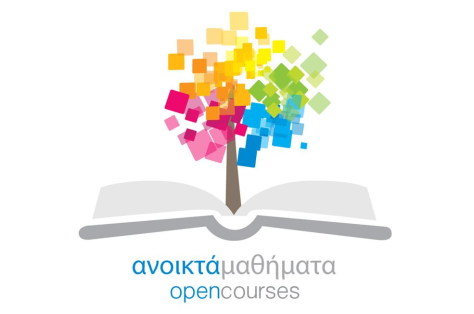 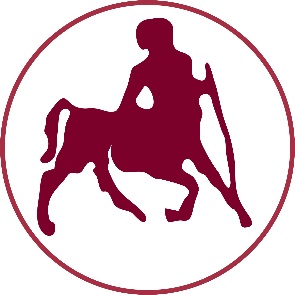 ΠΑΝΕΠΙΣΤΗΜΙΟ ΘΕΣΣΑΛΙΑΣ
Τέλος Ενότητας
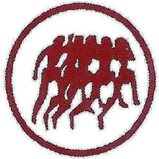 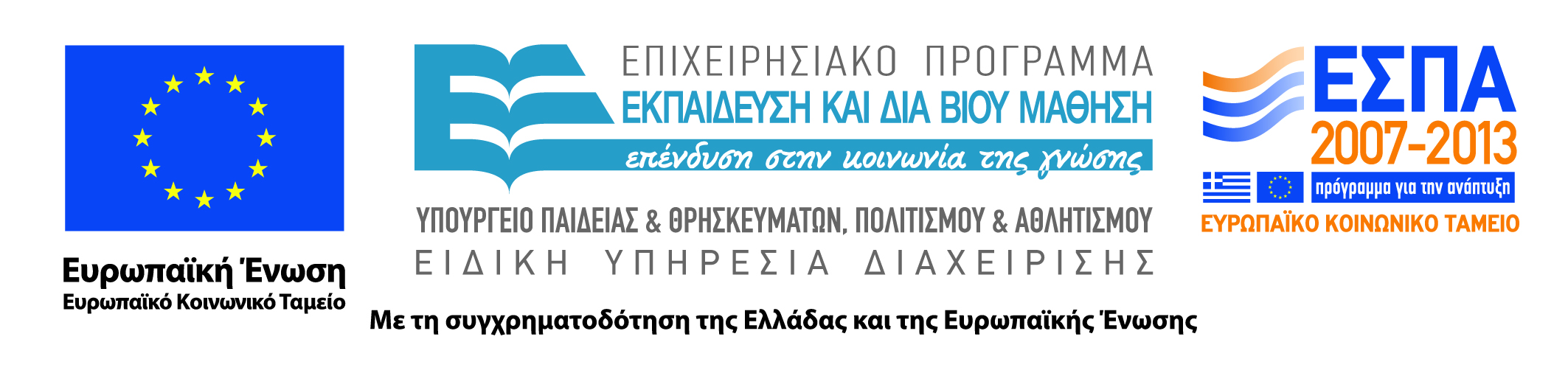 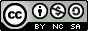